Муниципальное автономное дошкольное образовательное учреждение детский сад №3 «Светлячок»
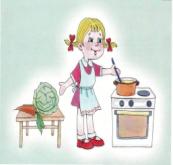 Мамин труд я берегу,Помогаю чем могу.
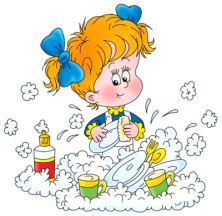 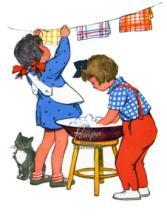 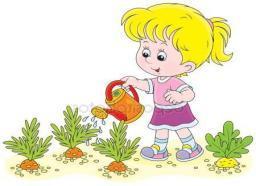 Детей подготовительной группы «Ягодка»
Помощь оказали: воспитатель I кв. категории
Шаврина Любовь Николаевна
Цель: 
Воспитывать бережное и чуткое отношение к самым близким людям, потребность радовать близких добрыми делами, расширять знания и представления детей о многогранном образе матери,  развивать  воображение и творческую  активность детей;, активизировать словарный запас детей прилагательными, характеризующими маму  и обозначающими настроение человека.
ВЛАД ВОВК
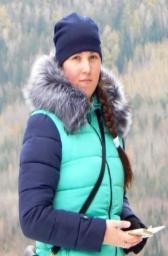 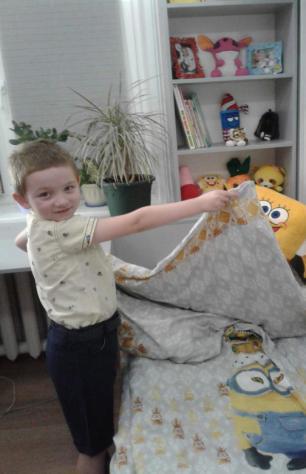 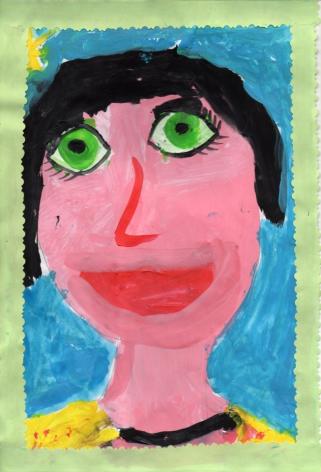 Полюбуйтесь! Это мальчик Влад,Маме помогать он рад:Утром заправлять кровать,По хозяйству помогать.
ДАША ТРИФОНОВА
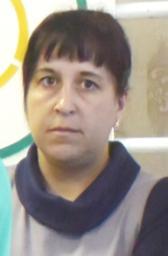 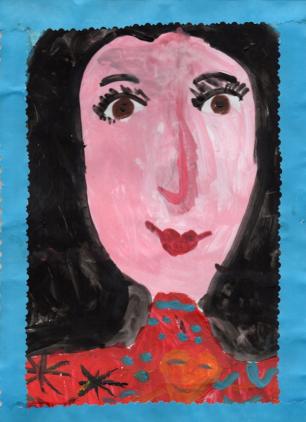 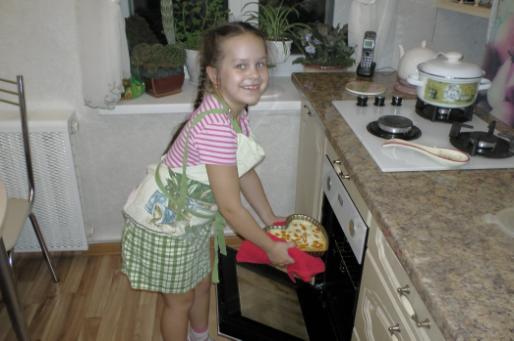 Я умею пирог стряпать. От безделья не сижу. Приходите ко мне в гости- Пирогом я угощу!!
КОСТЯ БЕРСЕНЕВ
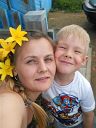 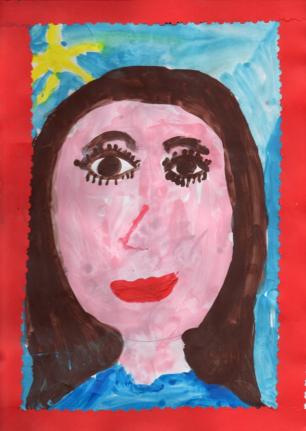 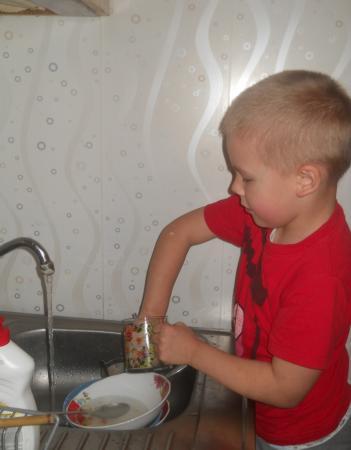 Моей маме помогаю,Мою я посуду.Кто же будет помогать,Если я не буду?
КСЕНИЯ ШАМАНАЕВА
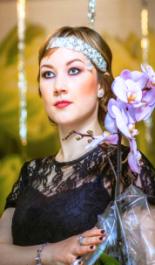 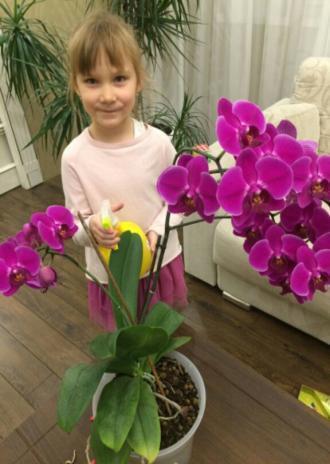 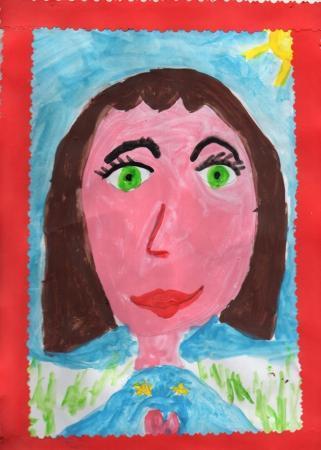 Хочу маму удивить,
Я могу цветы полить!!!Я работы не боюсь,И цветочками займусь!
РОМА СМЕРТЬЕВ
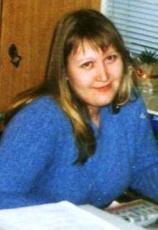 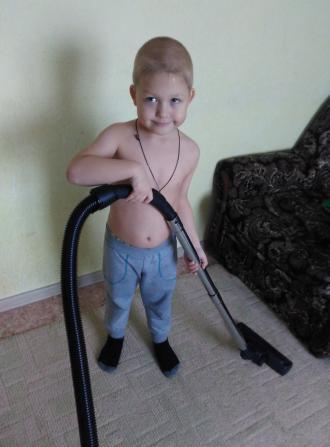 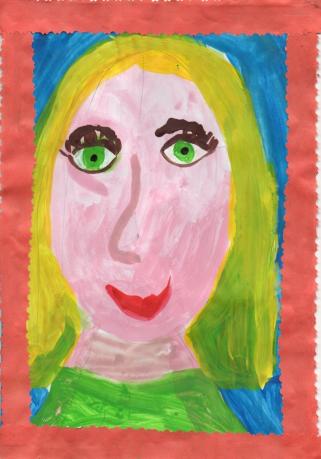 Запылился что-то пол. Я с пылесосом квартиру обошел. Ах, какая чистота! Не ходите здесь пока!
САВЕЛИЙ ТЕРЕБЫНЬКИН
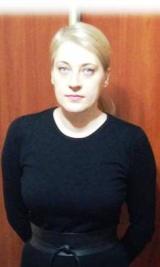 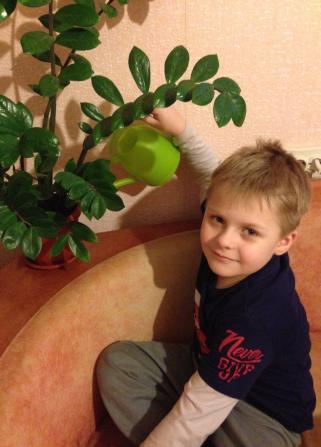 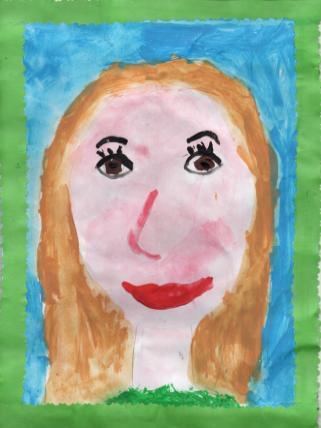 Буду маме помогать,
 И цветочки поливать.
Чтоб такая красота,
Украшала дом всегда!
СЕМЕН СЕМЕРЮК
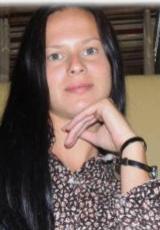 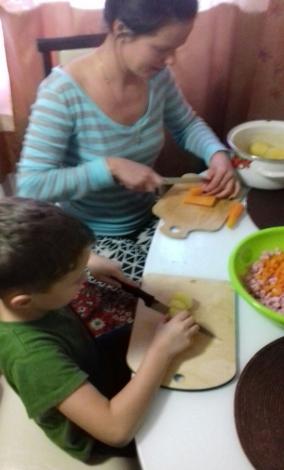 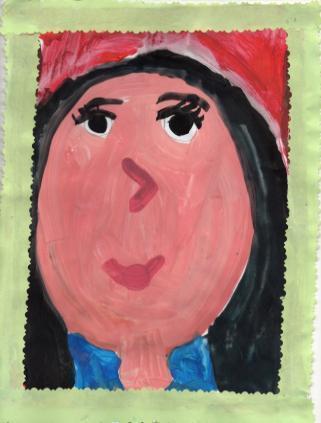 Свою маму берегу,Помогаю, чем могу.
Овощи порезал к щам,Ух, устал, всё делал сам.
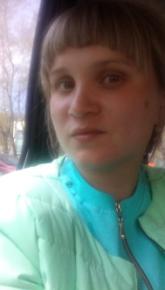 ЯНА ОРЛОВА
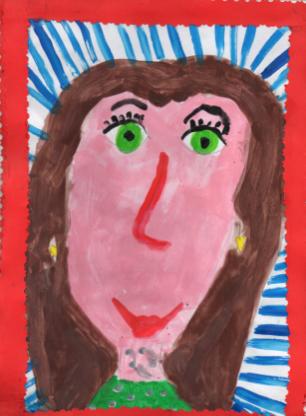 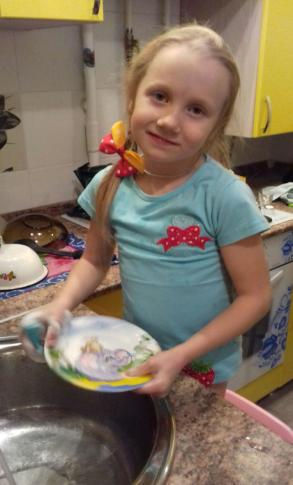 Я люблю, ребята, труд.До всего охотница.И не зря меня зовутМамина помощница!
ЕГОР МАКСЮТИН
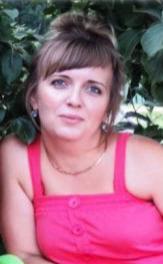 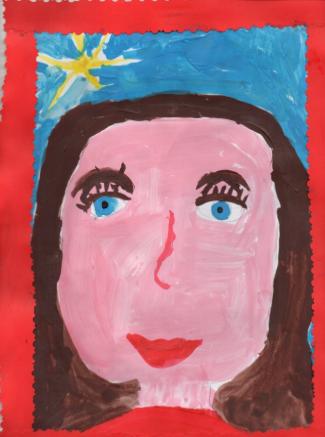 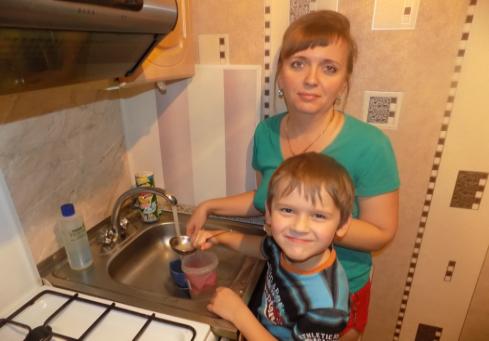 Я не валяюсь по ковру,Не бегаю вприпрыжку.Сейчас я перемоюТарелки, вилки, ложку.
ТАИСИЯ КАЙГОРОДОВА
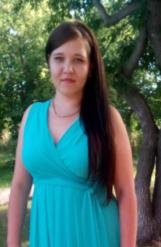 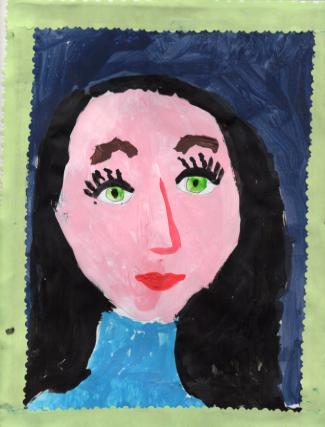 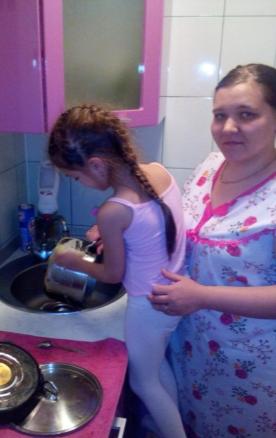 Хочу мамочке помочь
Я одна у мамы дочь!Ловко чищу я кастрюлю,Что б была она чистюлей!
ЛИЗА ОГОРОДНИКОВА
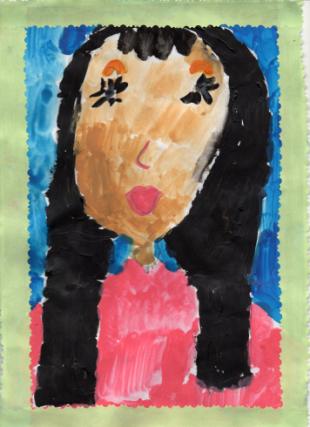 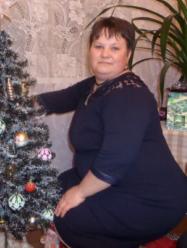 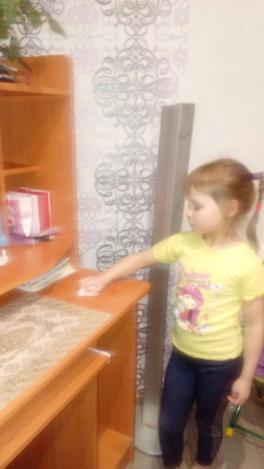 Мама очень устает.Дома дел невпроворот.Я заботливая дочь,Постараюсь ей помочь.
ИРИНА КИЧИГИНА
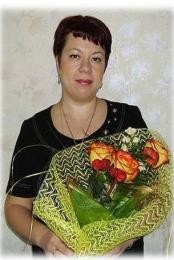 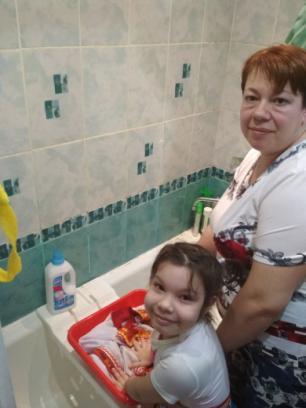 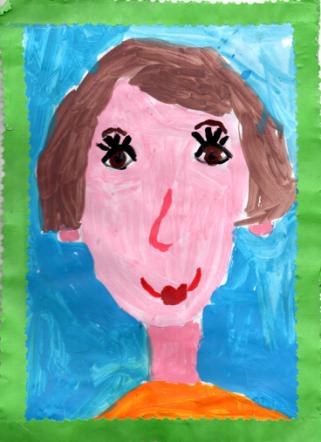 Не мешайте нам сейчас.Дело срочное у нас.Я и мама - мы вдвоемУправляемся с бельем.
НАСТЯ САПЕГИНА
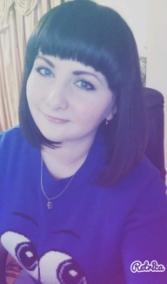 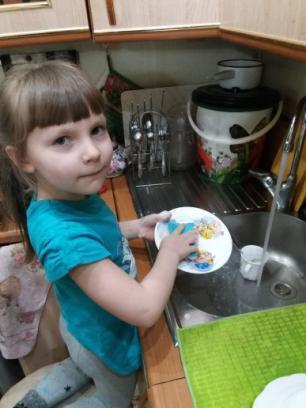 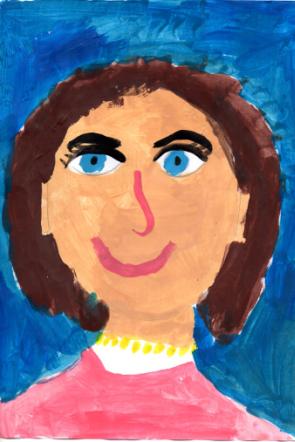 Маму я свою люблю!
Помыть посуду помогу,
Раз, тарелка, два стакан
Я любимый мамин талисман!
ЮРА ГАРЕНСКИХ
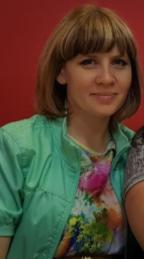 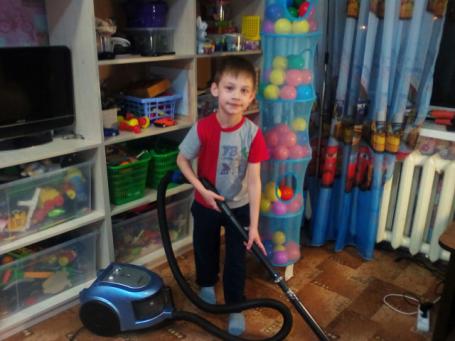 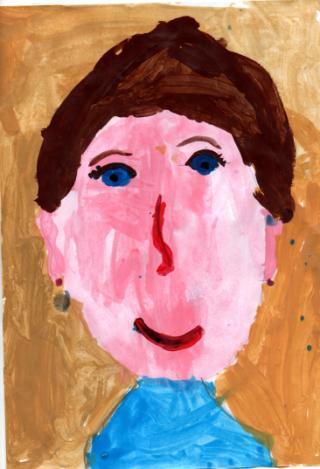 Я хорошим сыном буду.
Маме надо помогать:
Чистить вилки, мыть посуду,
Вытирать и подметать.
ВЛАДА КНЯЗЬКОВА
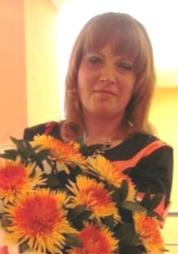 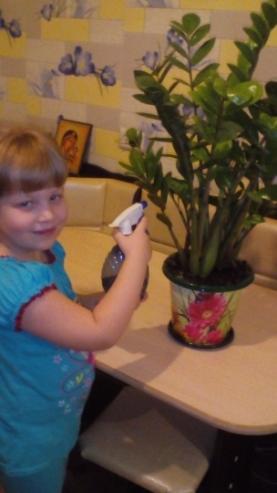 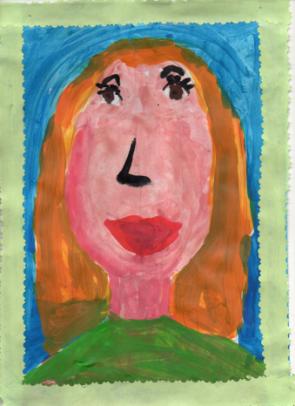 Из детсада прибегу,Милой маме помогу. 
Я работы не боюсьИ цветочками займусь!
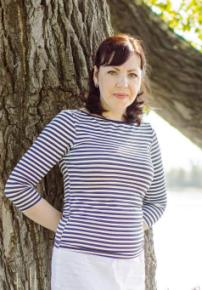 СЕМЕН ФЕДЕНЕВ
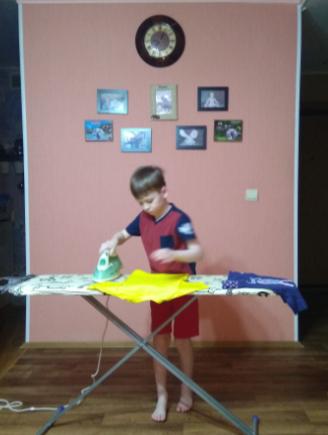 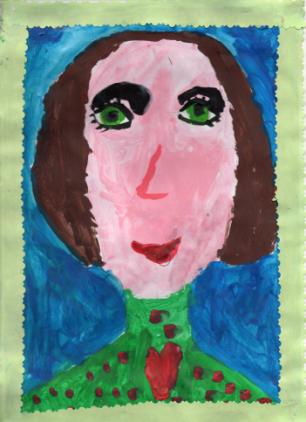 Буду маме помогать:
Пылесосить и стирать,
Белье гладить  утюгом,
 Быть для мамы молодцом!
ДАША АРИСТОВА
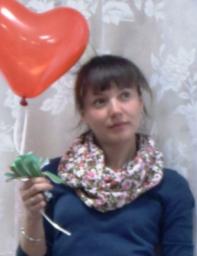 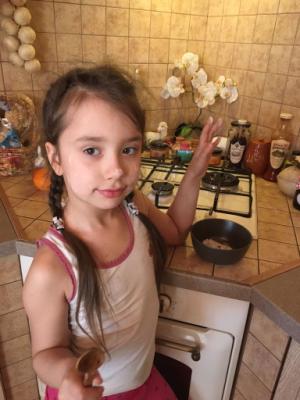 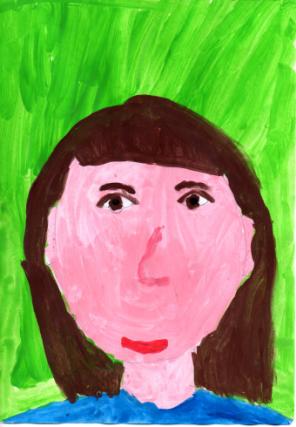 Я затеяла блины-Будут к ужину они.Мама с папою придут-На столе блины найдут!
ПОЛИНА ХОХЛАЧЕВА
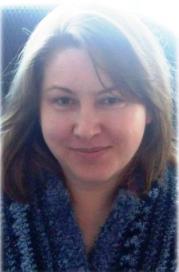 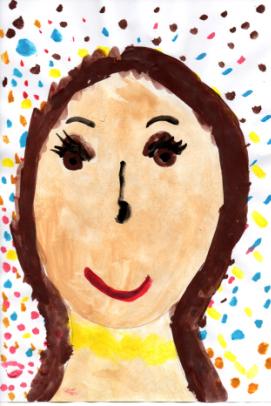 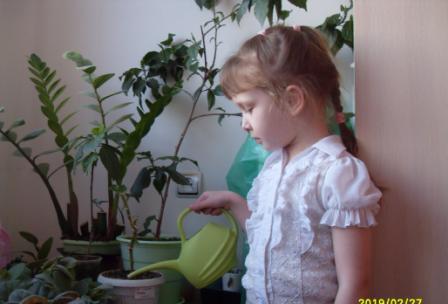 Из детсада прибегу,Милой маме помогу. 
Я работы не боюсьИ цветочками займусь!
ГОРДЕЙ ОСИПОВ
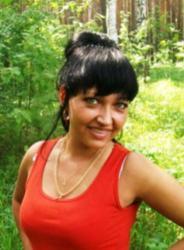 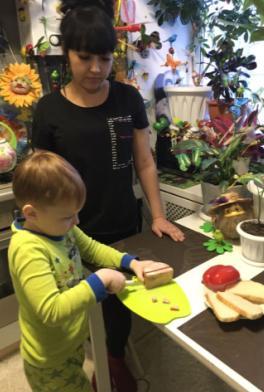 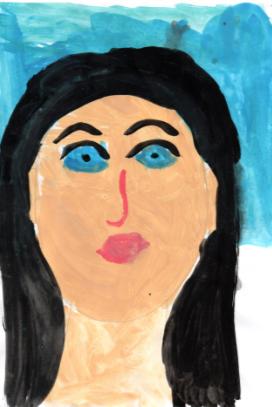 Я мамуле помогаюХлеб к обеду нарезаю. Мне улыбку дарит мамаИ свое тепло,Мне с такою мамой
 точно повезло.
ДЕМИД БУТОРИН
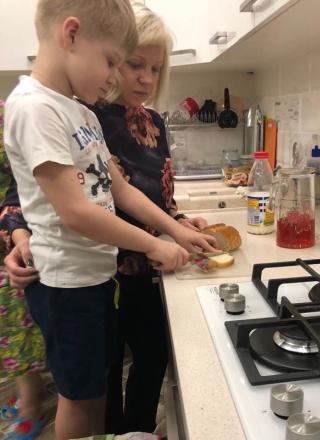 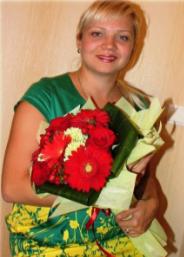 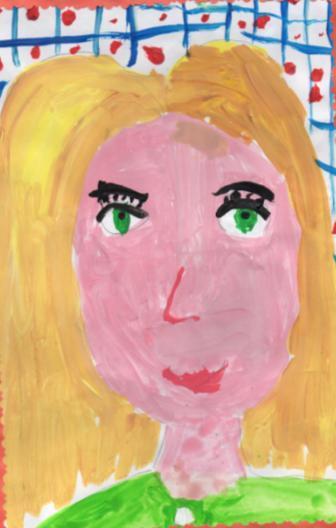 Демид -мамино богатство! Помогает маме жить. Белый хлеб он нарезает,Стол к обеду накрывает.Маме нужно помогать,
 чтоб не пришлось её уставать!